“Cambridge English Teacher” Festival
Exercise: Level Pre-A1
Teacher: Mitrukova Julia
What’s the weather like today?
Look out of the window and answer the question “What’s the weather like today?”







Match the cards and the words. Write your answers on the board.
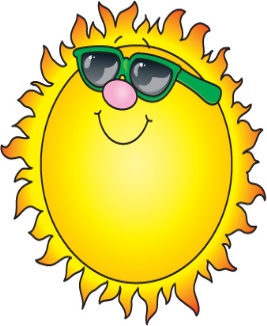 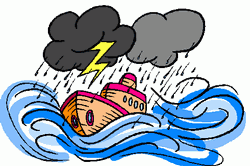 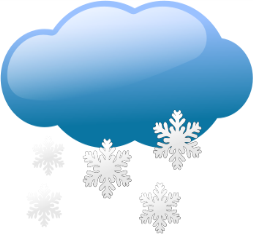 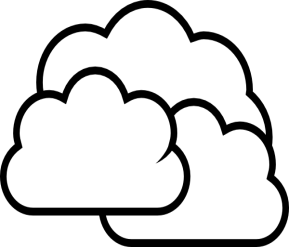 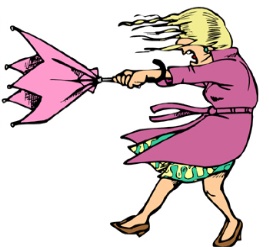 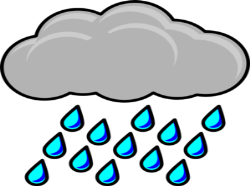 Match the pictures and the words
Bingo
Bingo
2
3
1
5
4
6
Bingo
Look at the numbers







Match the cards and the numbers in your chart
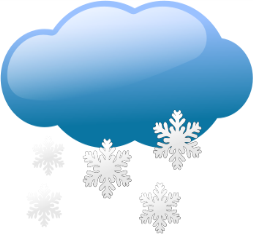 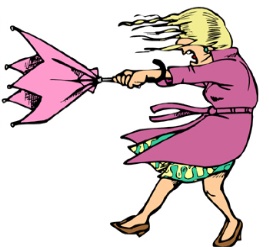 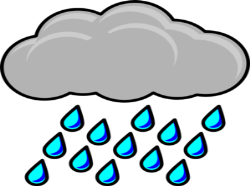 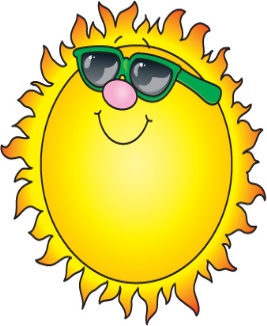 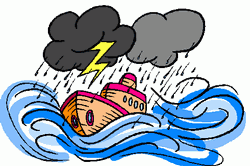 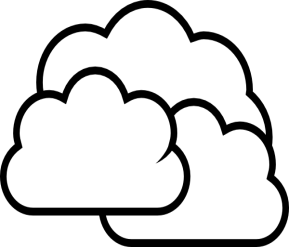 1
5
4
6
2
3
Ending the lesson
Which activity was your favourite?
Thank you for your attention!